Informační a datová základna projektu OPTIMED: dobudováno 2014
Ladislav Dušek, Martin Komenda, Jaroslav Štěrba
Původní cíl projektu OPTIMED
Cíl: 
obsahová harmonizace a standardizace studia VL na LF MU 
zpracovaná v počítačově dostupné podobě 
využitelná pro další rozvoj e-learningu
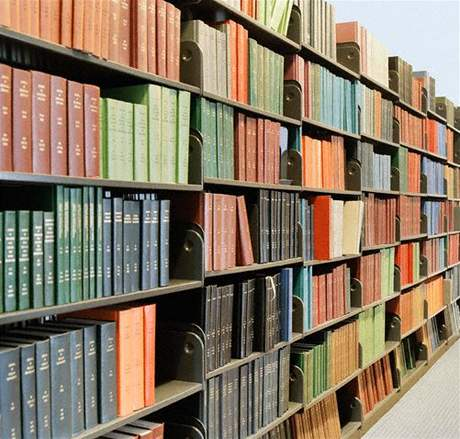 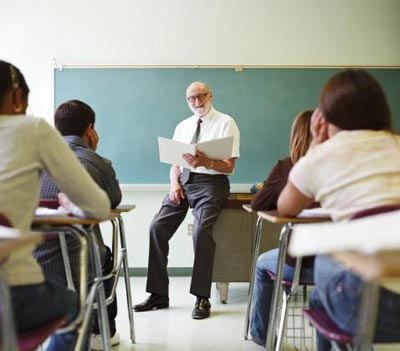 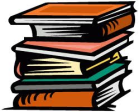 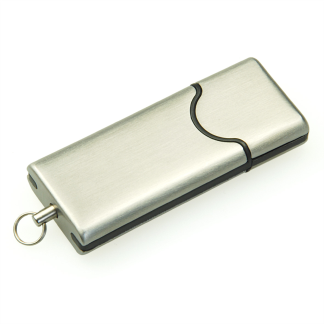 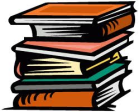 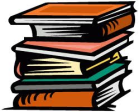 ?
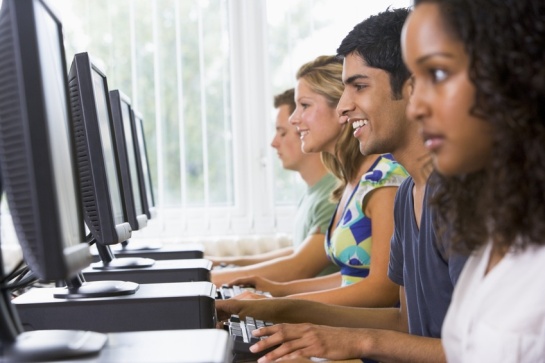 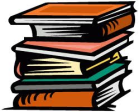 Projekt OPTIMED 
= vývoj infrastruktury a nástrojů pro moderní management výuky
OPTIMED - optimalizovaná výuka všeobecného lékařství: http://opti.med.muni.cz
Informační systém OPTIMED - koncepce
SEKCE LF MU
Předmět (kód v IS MU, garant, učitel)
Standardizovaný databázový systém s kompletním obsahem výuky
Výstupy z učení
Standardizovaný popis výstupů z učení vymezuje povinný objem znalostí a dovedností studenta VL
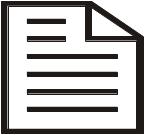 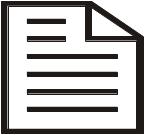 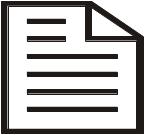 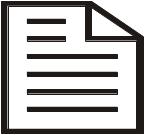 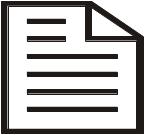 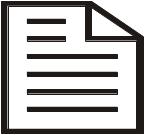 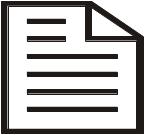 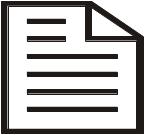 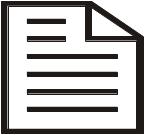 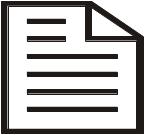 Relační podchycení vzájemných vazeb základních jednotek a jejich výstupů
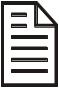 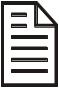 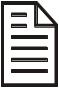 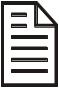 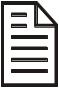 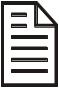 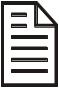 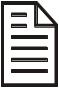 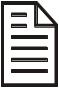 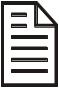 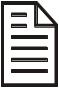 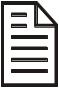 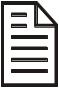 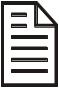 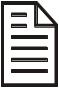 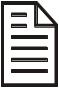 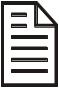 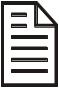 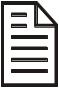 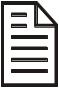 Vazba na archivy studijních materiálů, pomůcek, literatury
Výukové jednotky
OPTIMED - optimalizovaná výuka všeobecného lékařství: http://opti.med.muni.cz
Databázové zpracování obsahu výuky
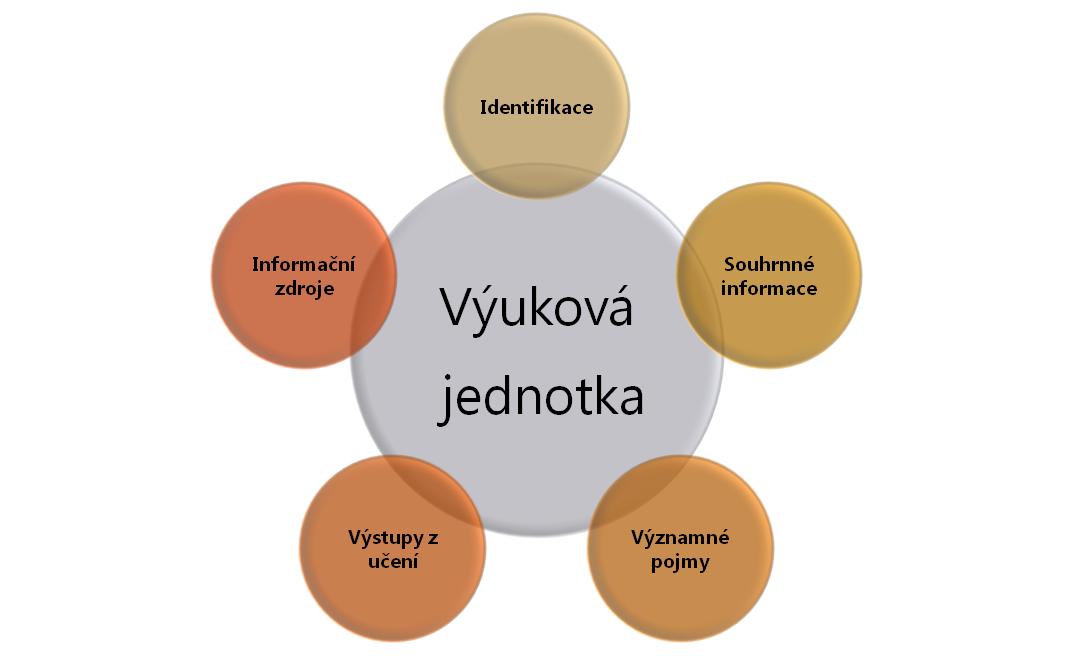 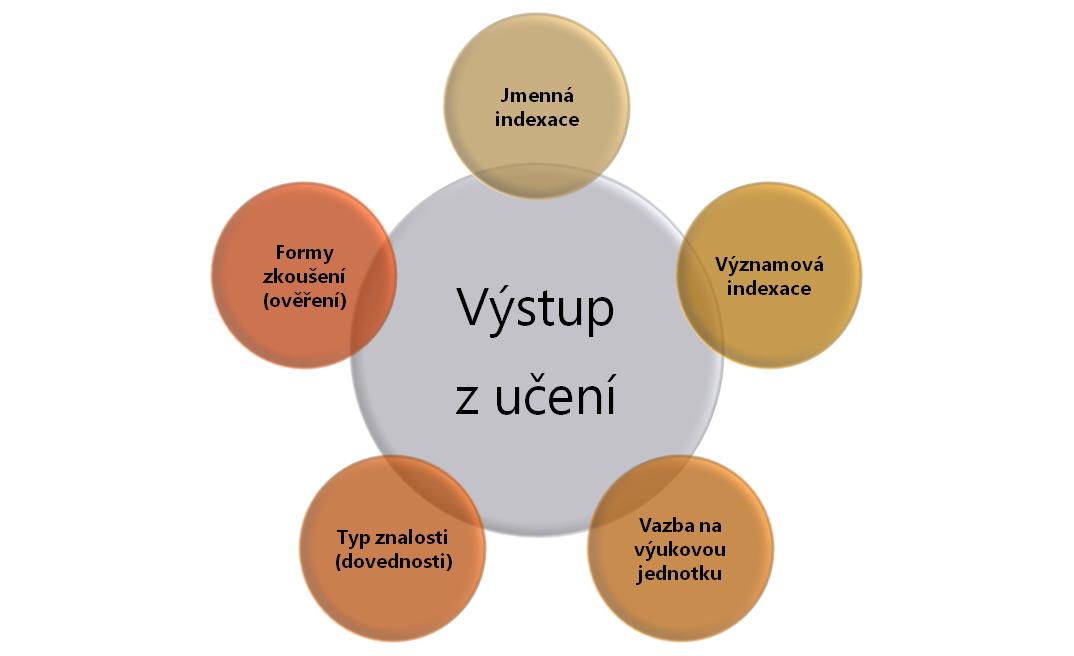 Obsah a objem výuky
Výstupy z učení
OPTIMED - optimalizovaná výuka všeobecného lékařství: http://opti.med.muni.cz
Ukázka: analýza výstupů z učení
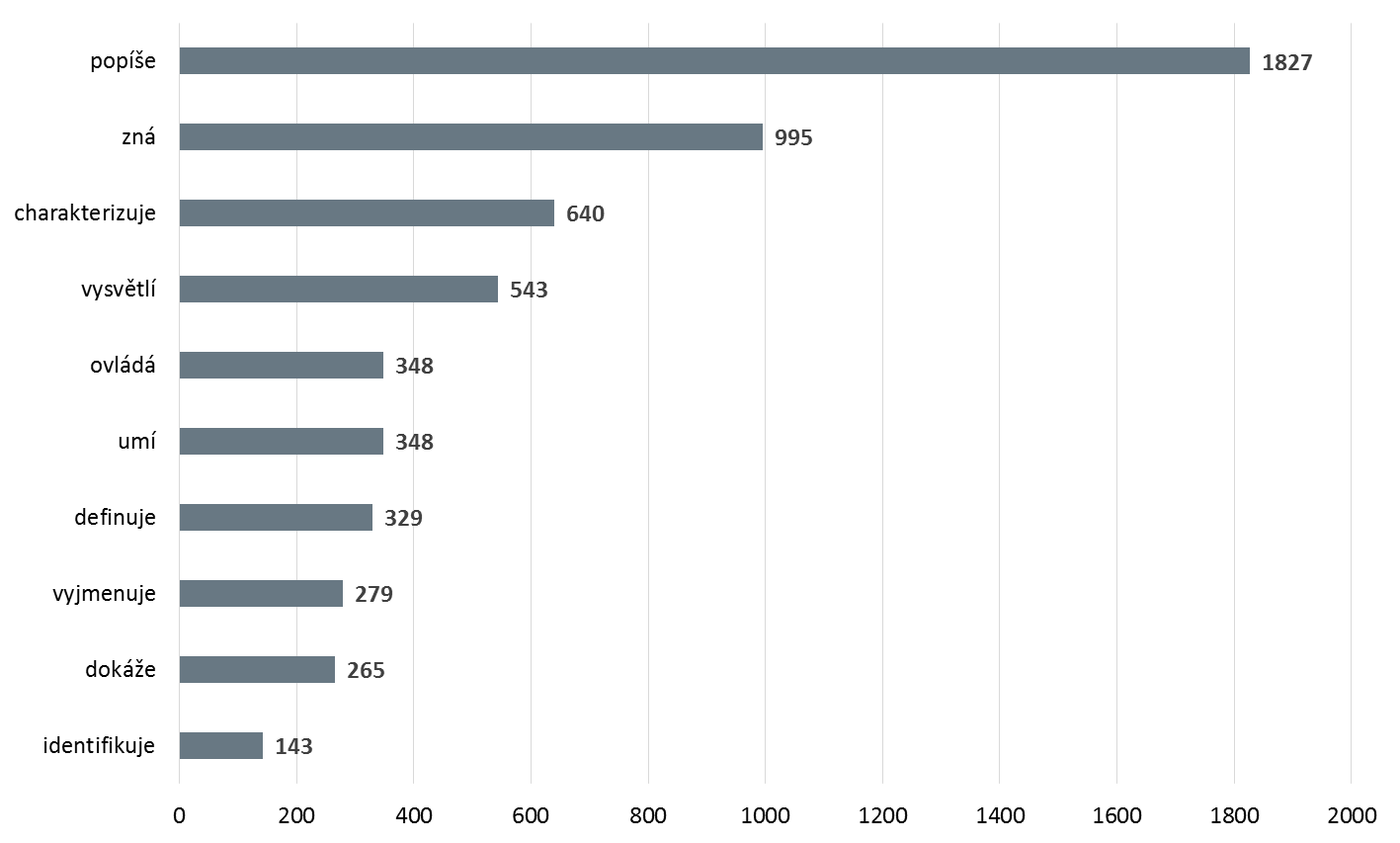 Počet výukových jednotek
OPTIMED - optimalizovaná výuka všeobecného lékařství: http://opti.med.muni.cz
Ukázka: analýza formy evaluace
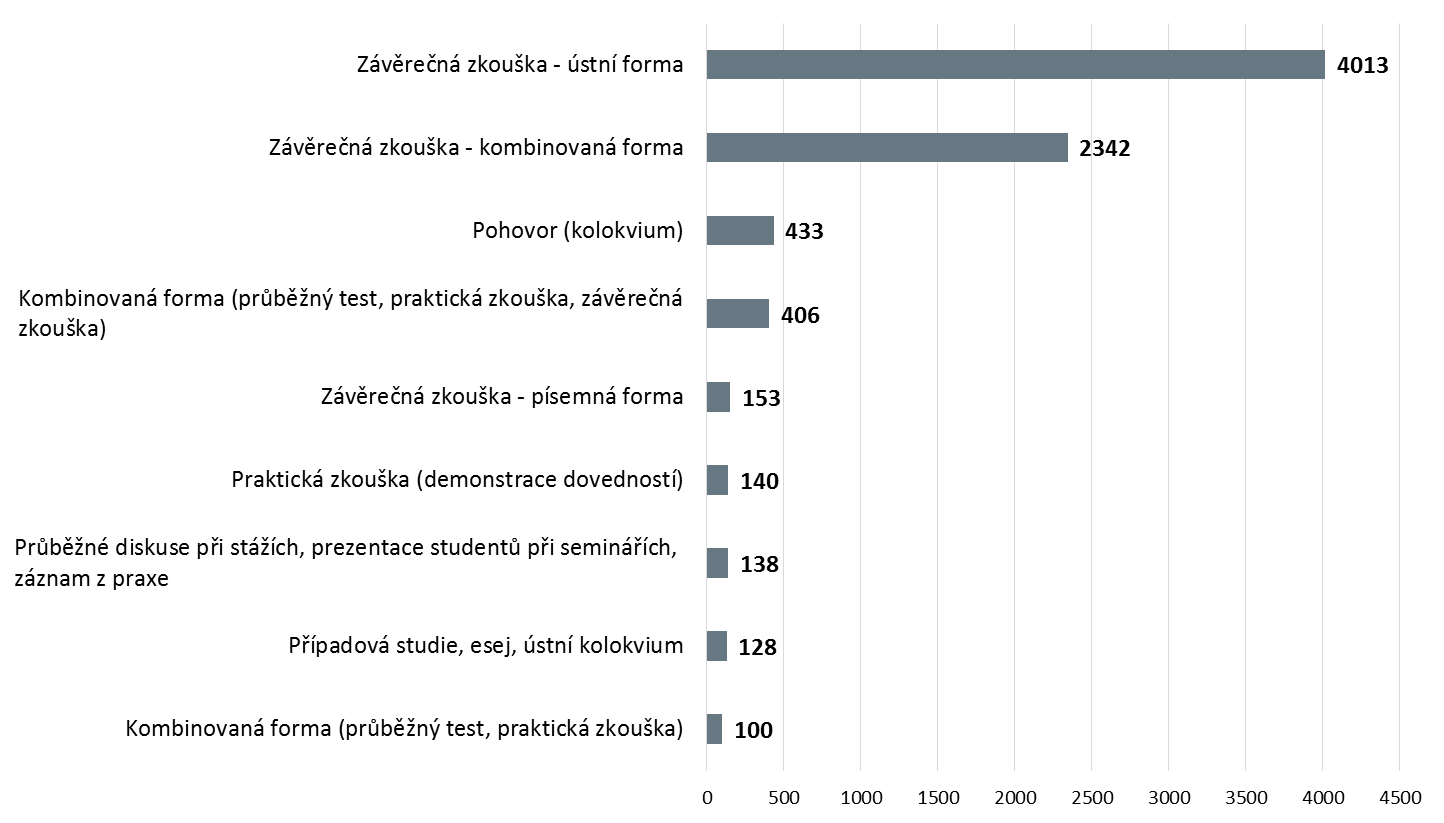 Počet výukových jednotek
OPTIMED - optimalizovaná výuka všeobecného lékařství: http://opti.med.muni.cz
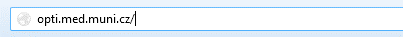 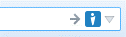 http://opti.med.muni.cz
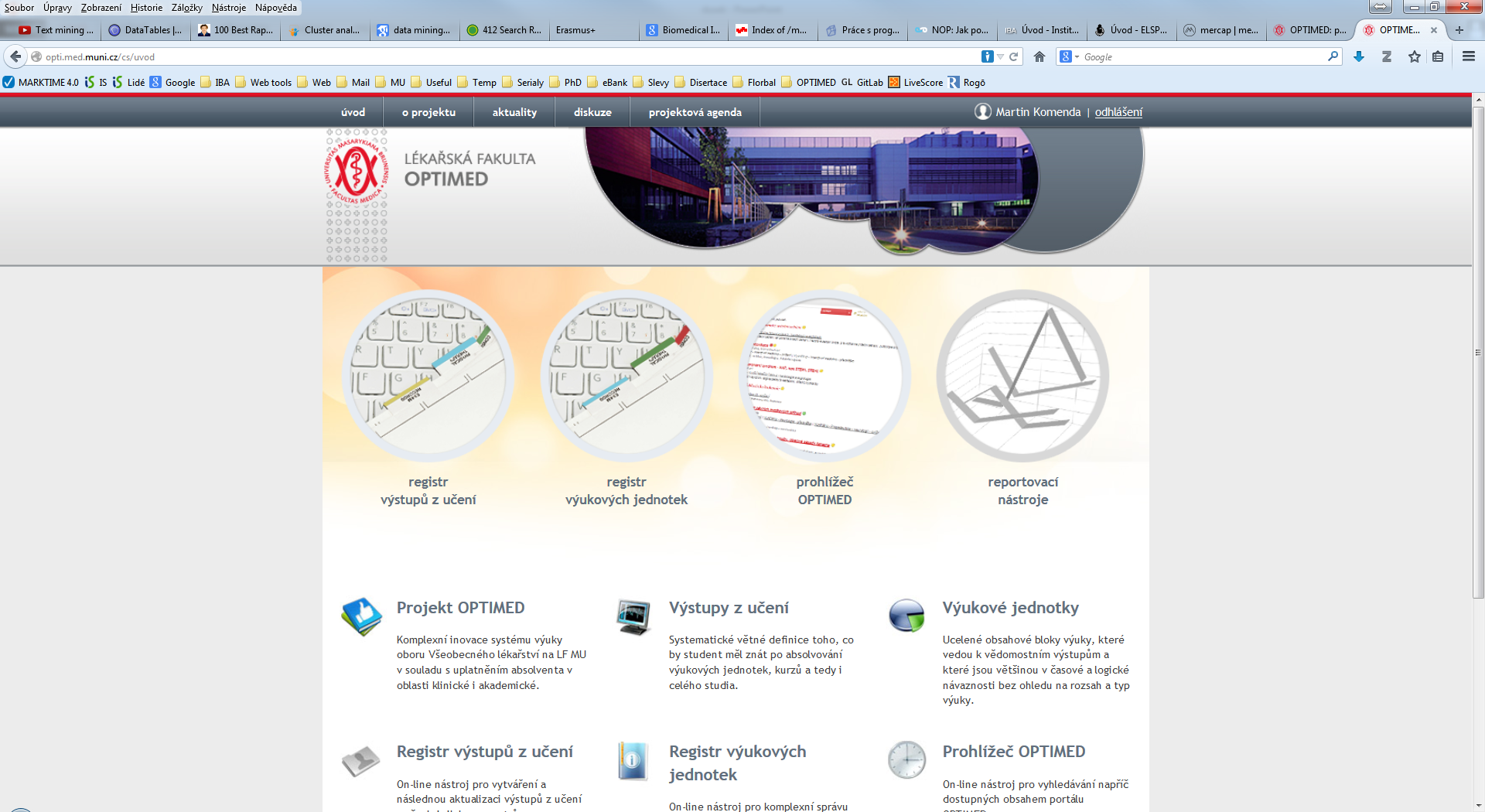 Plně 
funkční
Plně funkční
Plně      funkční
Ve
 vývoji
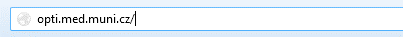 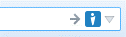 http://opti.med.muni.cz
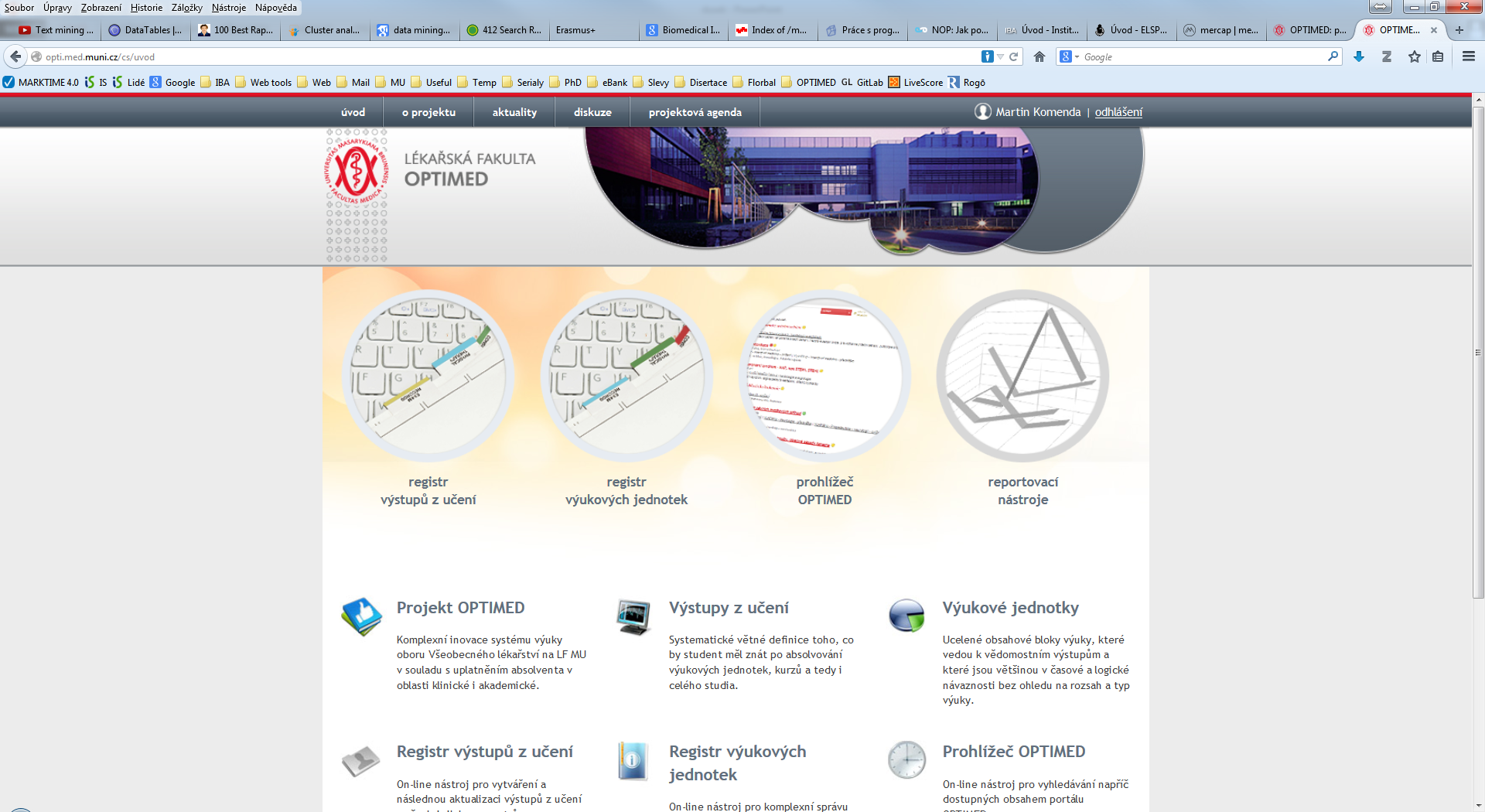 © 24. 09. 2014 | Portál OPTIMED [2.0] | Lékařská fakulta Masarykovy univerzity Komenda M., Schwarz D., Bienertová-Vašků J., Zitterbart K., Vašků A., Rektorová I., Souček M., Plánka L., Veverková L., Smrčka M., Štěrba J., Bareš M., Mayer J., Dušek L.
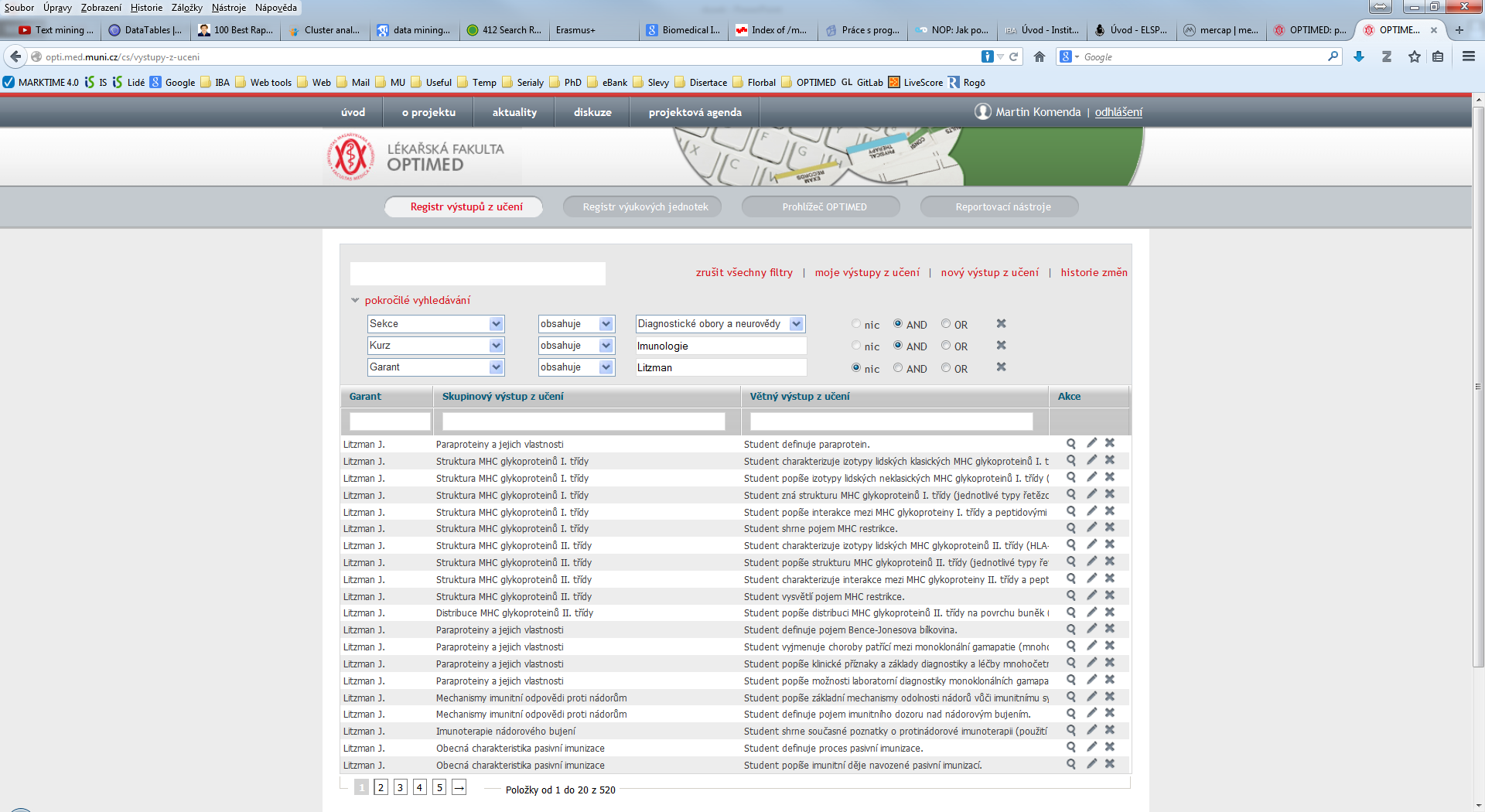 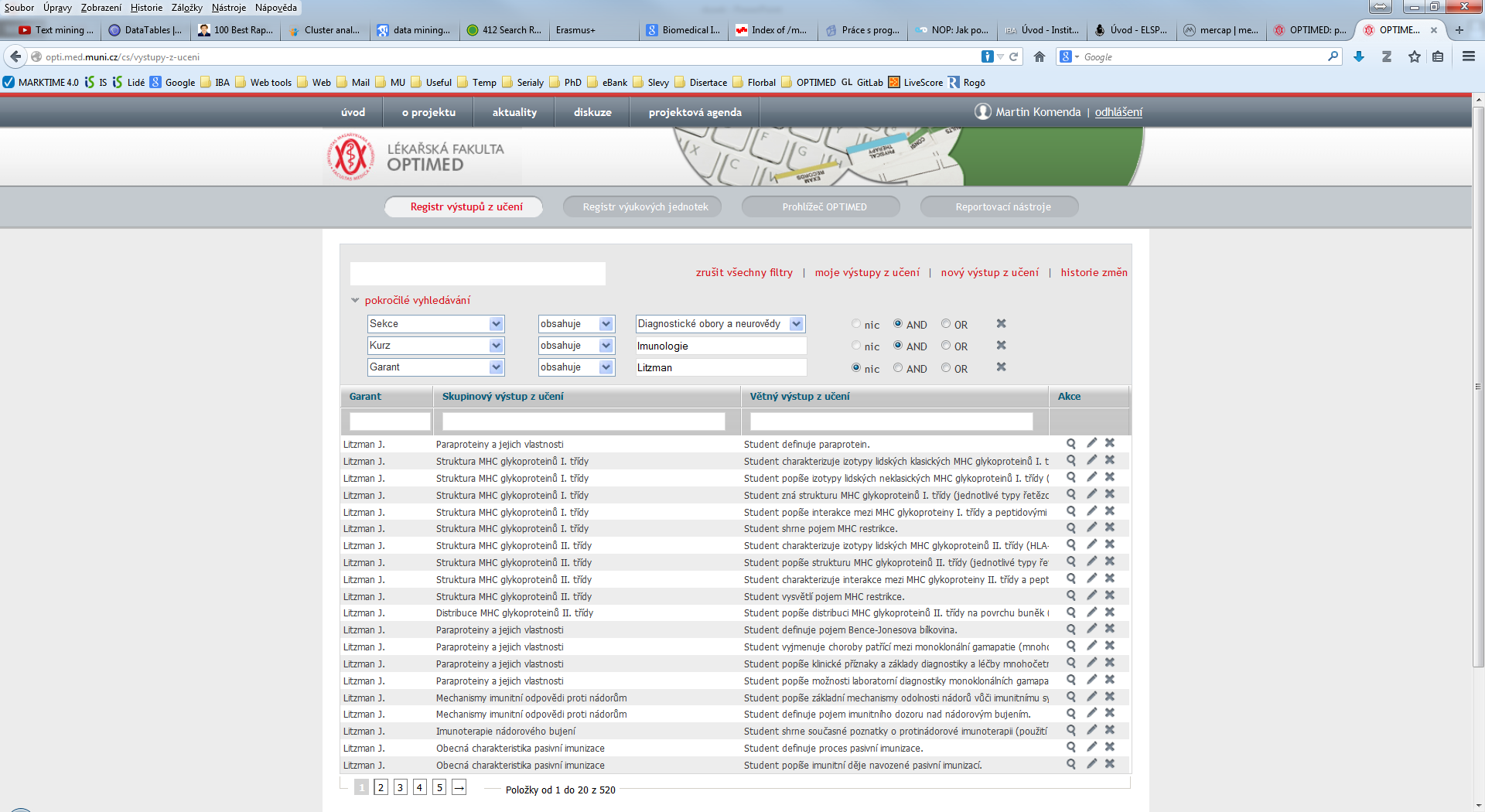 Autentizace Shibboleth
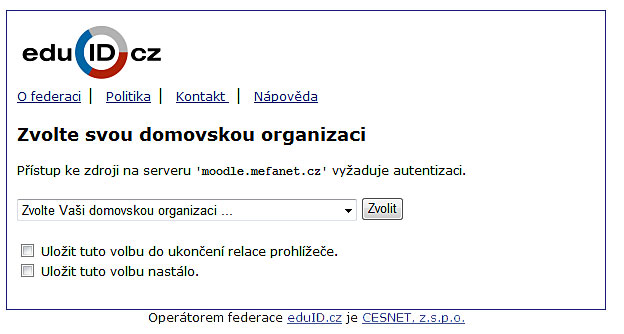 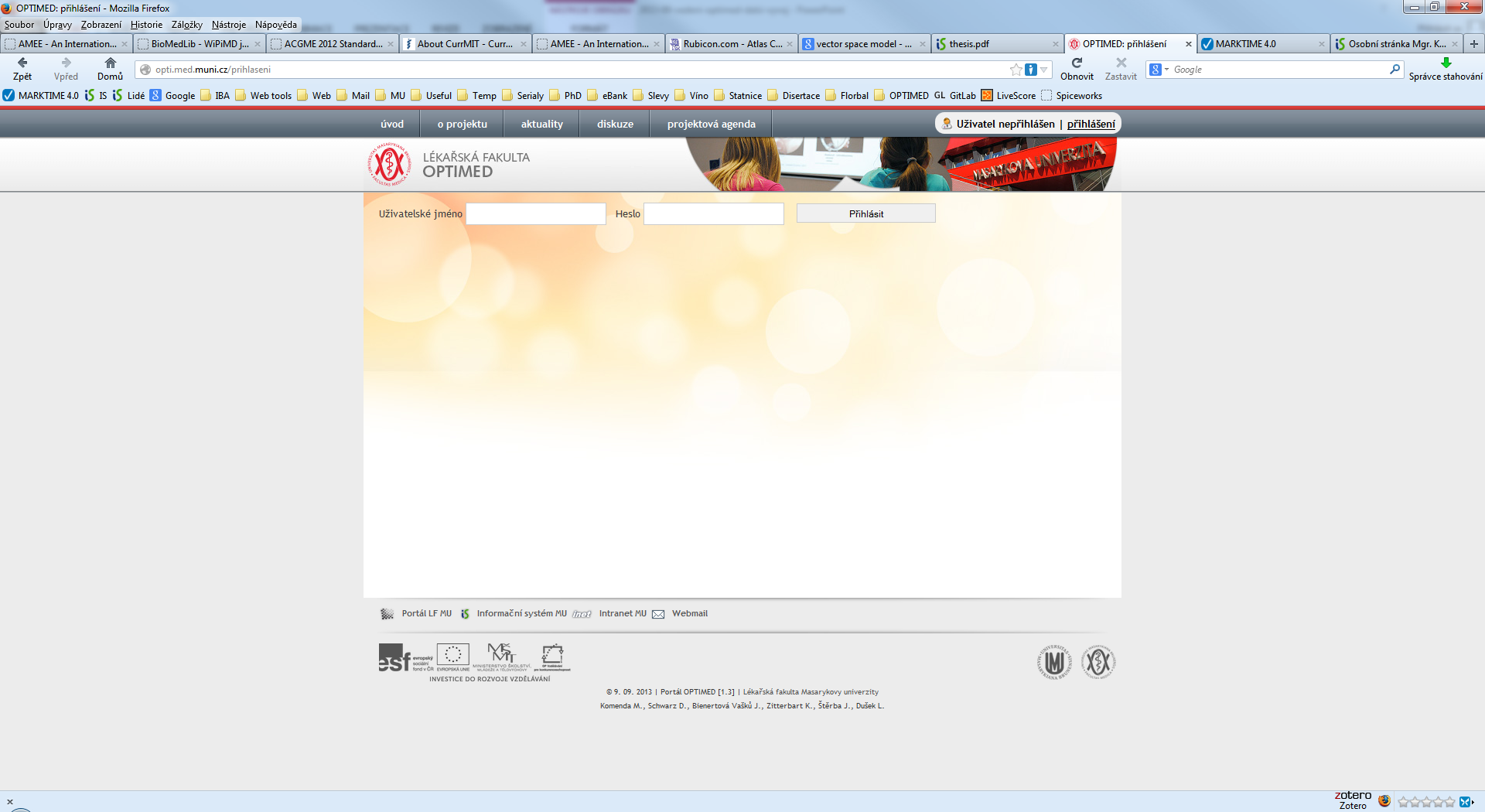 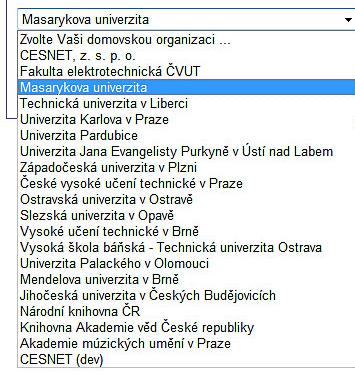 OPTIMED - optimalizovaná výuka všeobecného lékařství: http://opti.med.muni.cz
Vícestupňový systém validace obsahu
Strukturované hodnocení
Modelové pojmy
& výstupy z učení
Provázání MeSH s pojmy
Pohled expertů 
a pedagogů
Standardizované hodnocení
http://opti.med.muni.cz
Pedagogický 
expert
Definice odlehlých komponent
Obsahová    validace
Numerická validace
Vazba na MeSH
OPTIMED - optimalizovaná výuka všeobecného lékařství: http://opti.med.muni.cz
Co je tedy dnes OPTIMED?
Plně standardizovaný …
Hierarchicky uspořádaný …
Relačně propojený …
Zabezpečený, chráněný … 
On-line pracující …
Validovaný …
… informační systém 
pro řízení a optimalizaci výuky Všeobecného lékařství na LF MU
S naplněným obsahem
= s velkým množstvím investované práce
OPTIMED - optimalizovaná výuka všeobecného lékařství: http://opti.med.muni.cz
OPTIMED v číslech
1. dubna 2014 – zpřístupnění portálu na LF MU 
7056 výstupů z učení
1365 výukových jednotek
384 pedagogů a garantů

831 jedinečných uživatelů (LF MU)
16 121 vyhledaných výrazů
16 998 otevřených detailů jednotek
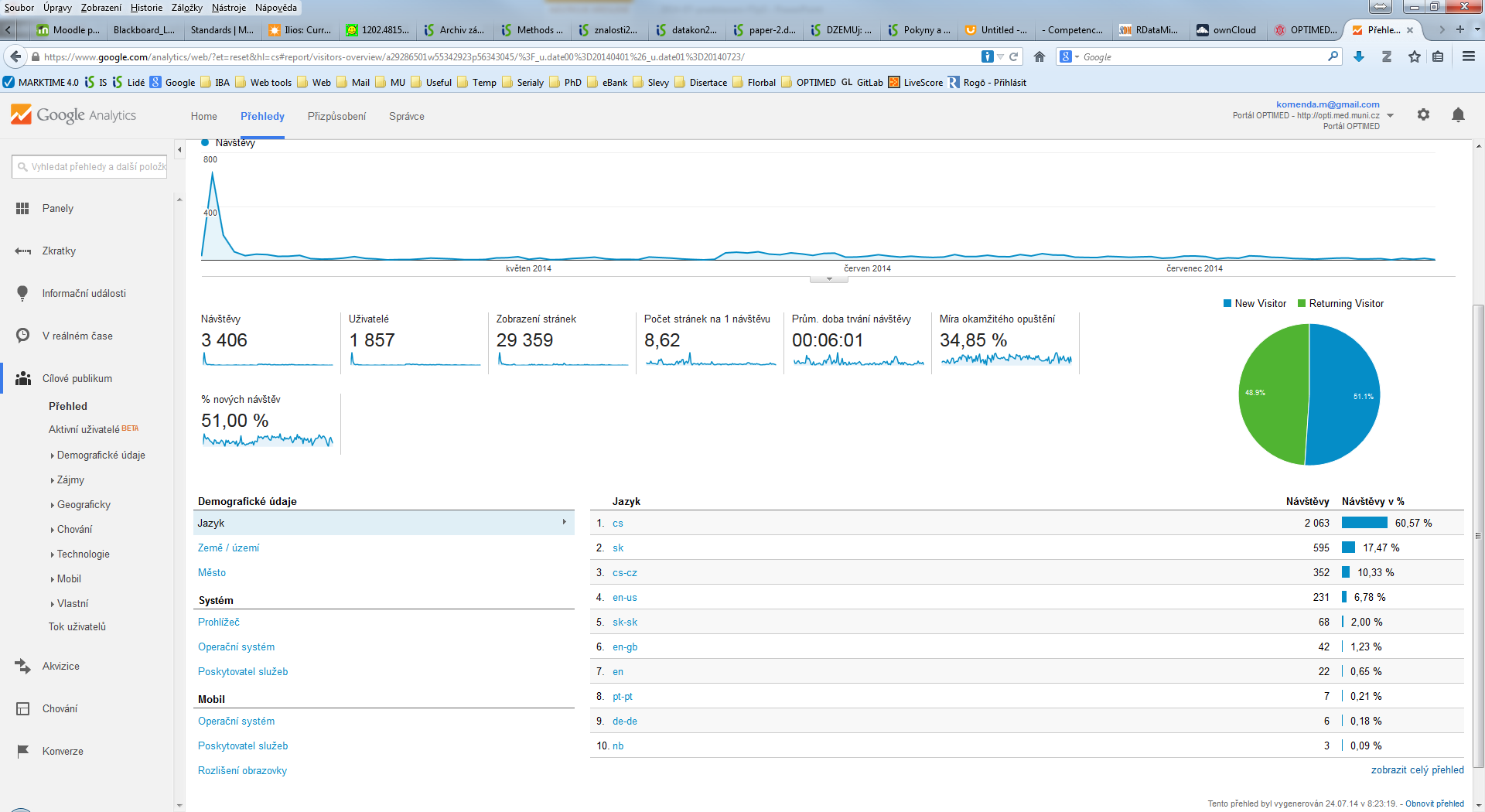 OPTIMED - optimalizovaná výuka všeobecného lékařství: http://opti.med.muni.cz
Přehled obsahu portálu OPTIMED
Přehled výukových jednotek
Rozpracovanost výukových jednotek
OPTIMED - optimalizovaná výuka všeobecného lékařství: http://opti.med.muni.cz
Přehled výstupů z učení
Rozpracovanost výstupů z učení
OPTIMED - optimalizovaná výuka všeobecného lékařství: http://opti.med.muni.cz
Počty výukových jednotek v sekcích
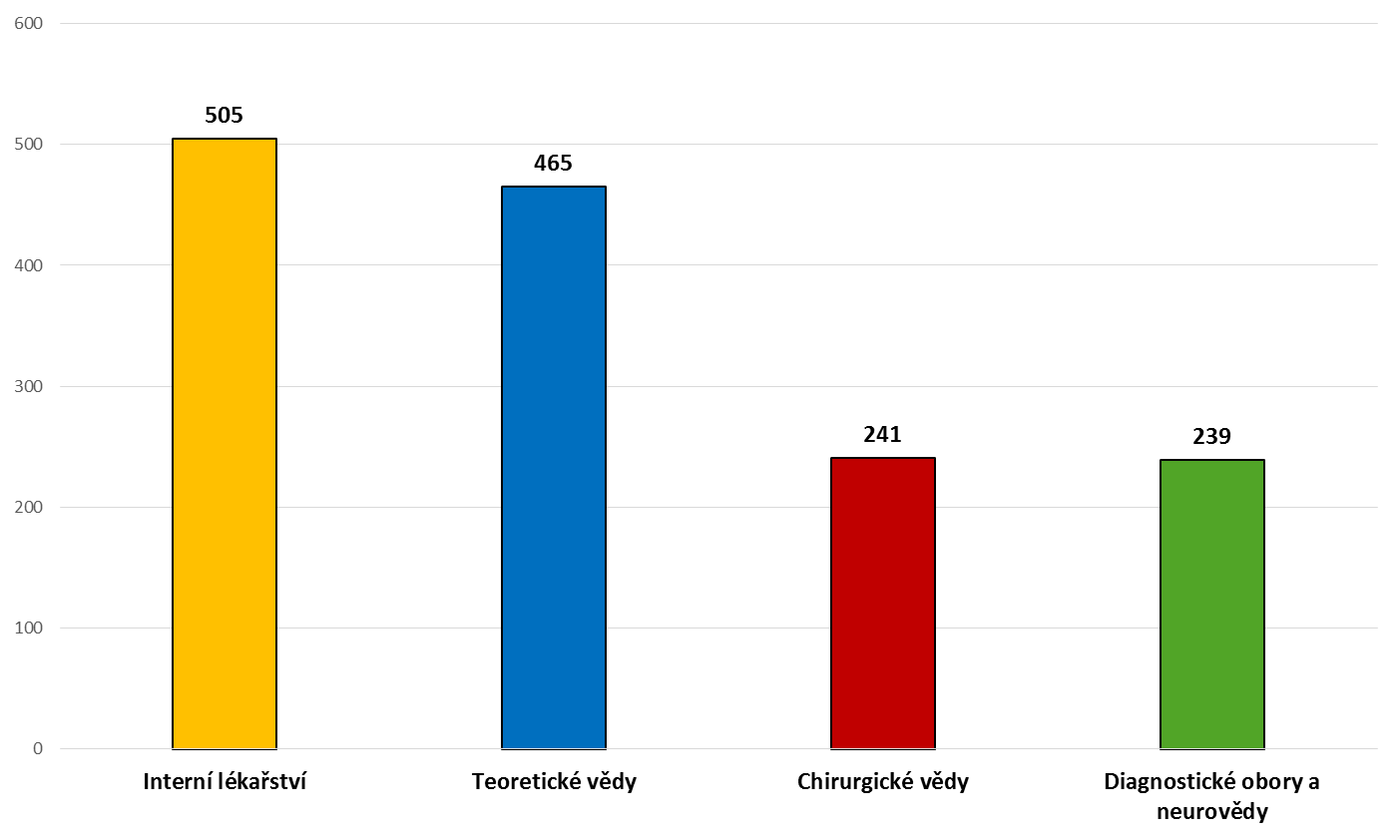 OPTIMED - optimalizovaná výuka všeobecného lékařství: http://opti.med.muni.cz
Rozsah výuky oboru Všeobecné lékařství
bez doporučeného samostudia
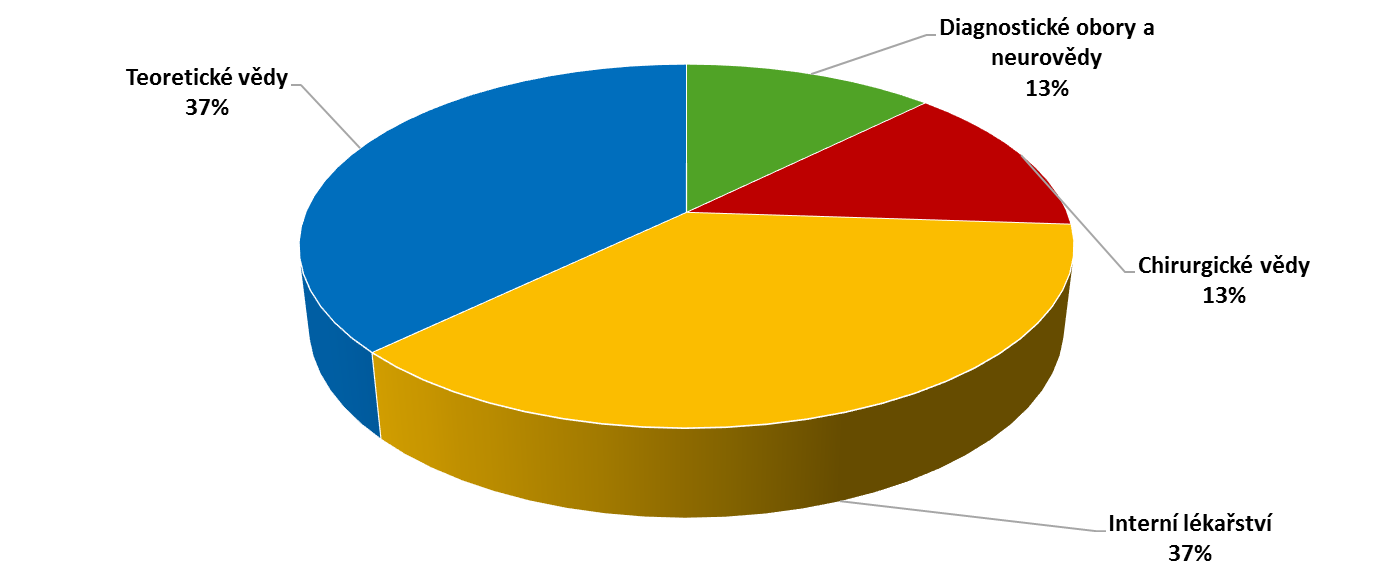 OPTIMED - optimalizovaná výuka všeobecného lékařství: http://opti.med.muni.cz
Výukové jednotky podle počtu hodin výuky
Výukové jednotky podle počtu hodin výuky (bez samostudia)
Rozsah výuky bez doporučeného samostudia
Diagnostické vědy a neurovědy
Interní lékařství
Teoretické vědy
Chirurgické vědy
Výukové jednotky podle typu výuky
Standardizovaný pohled na obsah výuky prostřednictvím významných pojmů
Významné pojmy v sekcích
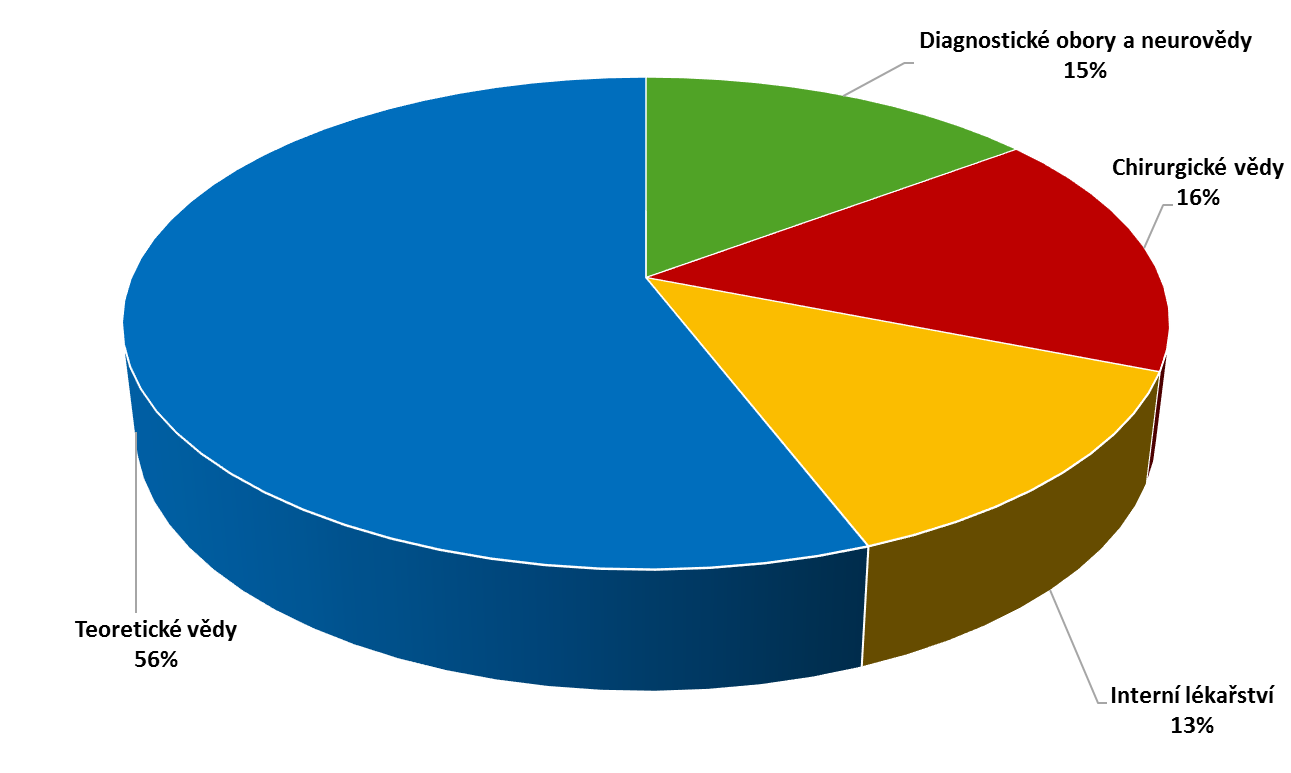 Celkový počet významných pojmů = 34816 (tzn. 7 – 8 pojmů na 1 hodinu výuky)
OPTIMED - optimalizovaná výuka všeobecného lékařství: http://opti.med.muni.cz
Významné pojmy podle disciplínprůměrný počet na hodinu výuky
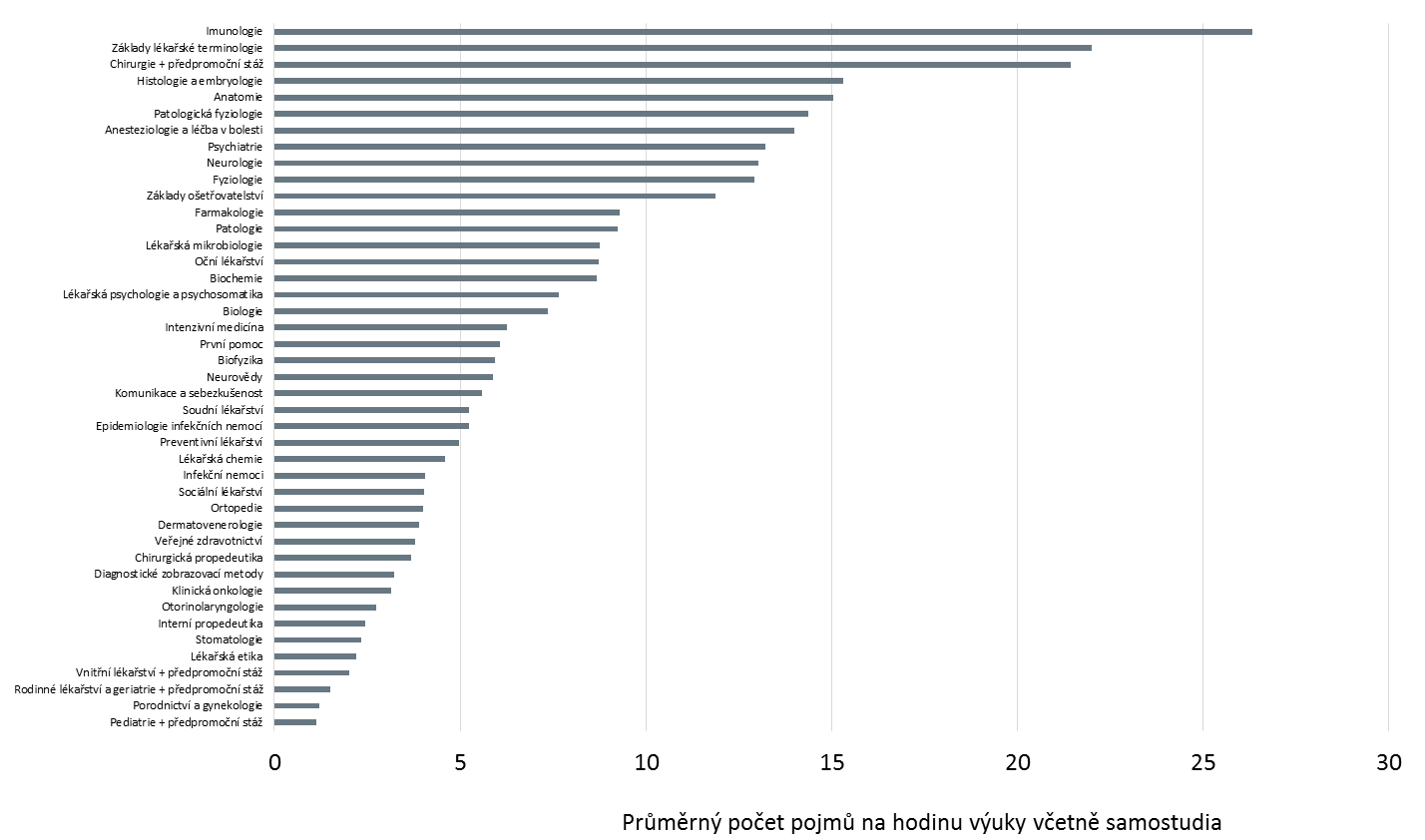 Průměr = 7,8 pojmu/hodina výuky
OPTIMED - optimalizovaná výuka všeobecného lékařství: http://opti.med.muni.cz
Významné pojmy podle disciplíncelkový počet
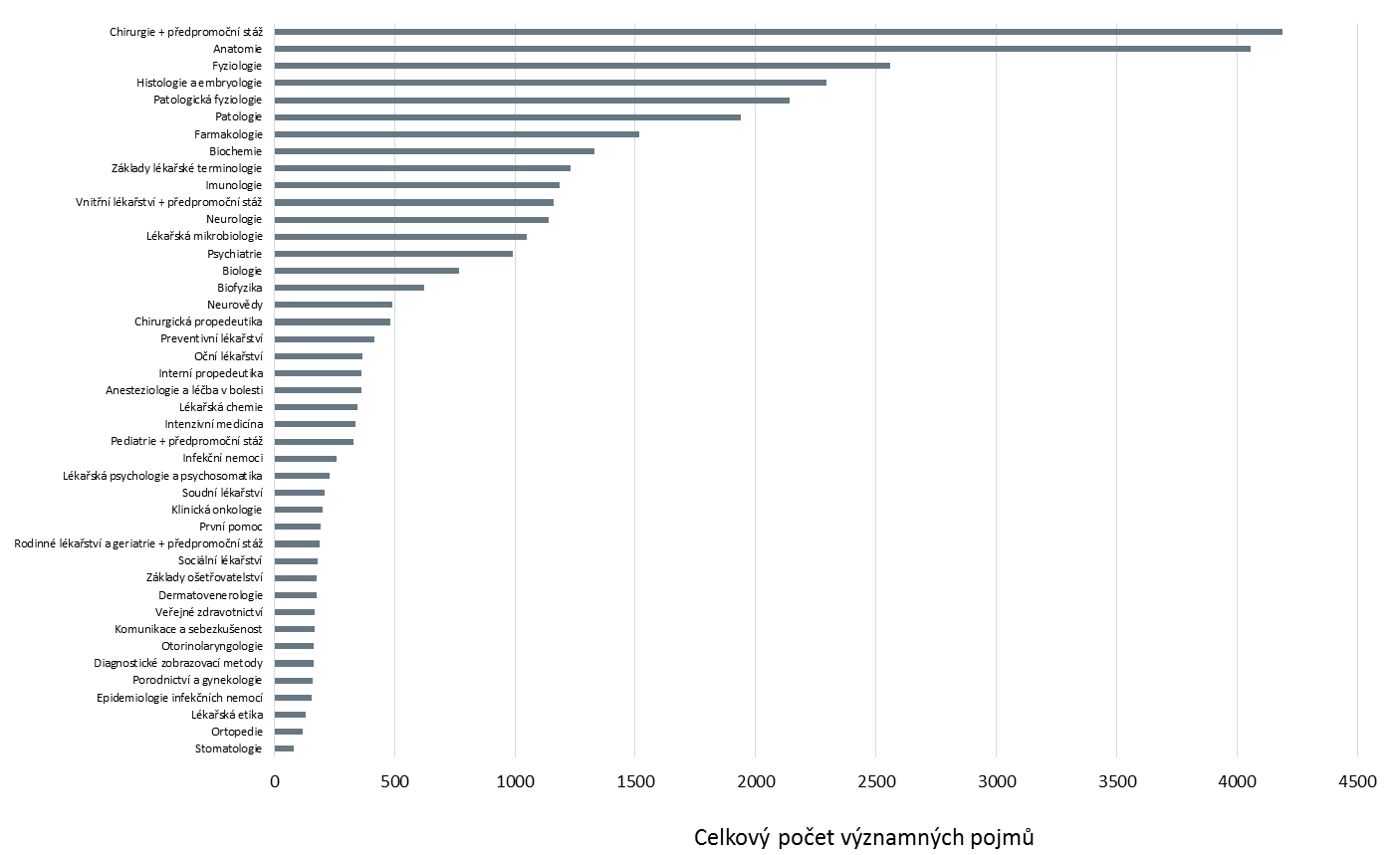 OPTIMED - optimalizovaná výuka všeobecného lékařství: http://opti.med.muni.cz
Významné pojmy podle disciplínprůměrný počet na výukovou jednotku
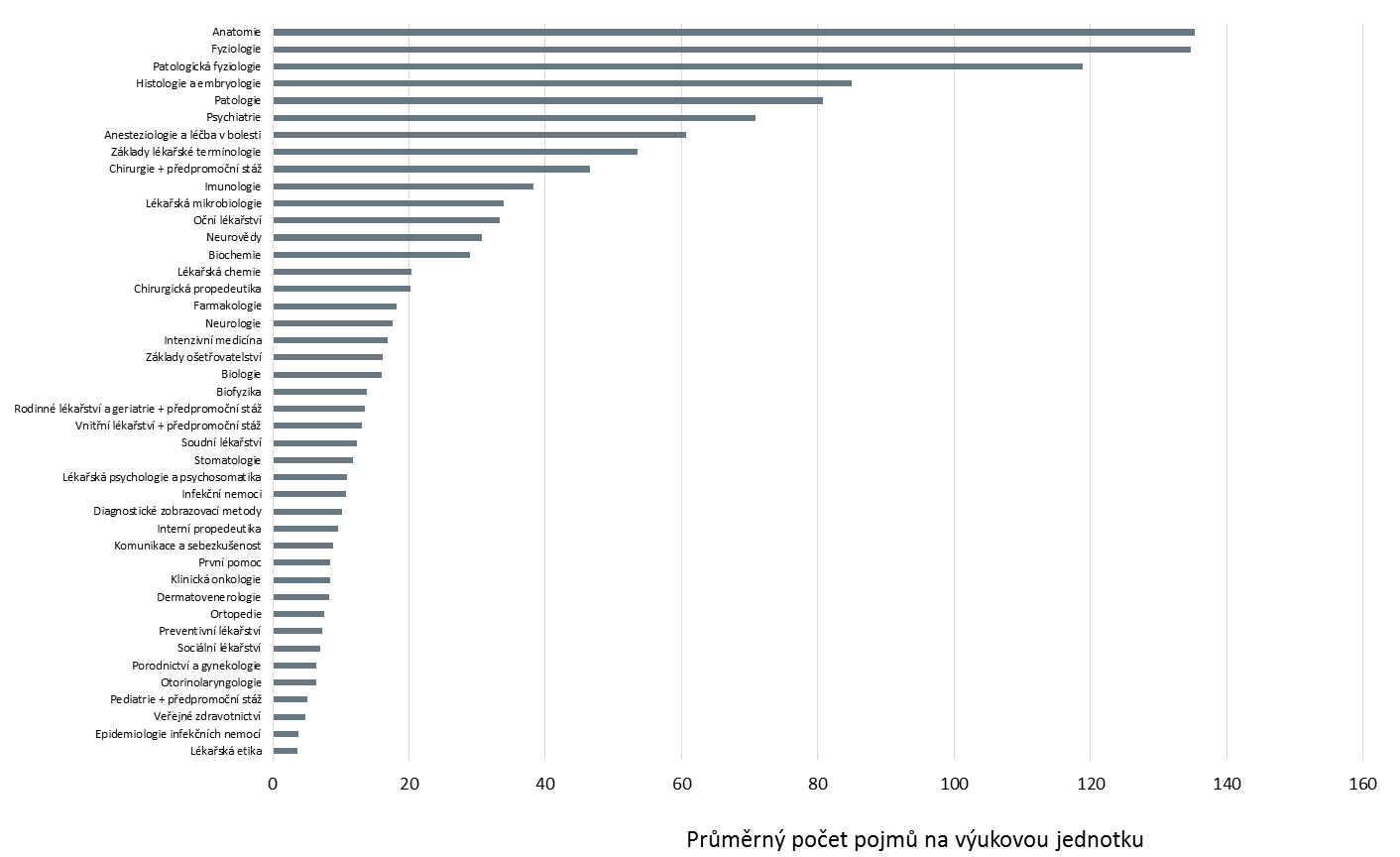 Průměr = 	25 pojmu/výuková jednotka
OPTIMED - optimalizovaná výuka všeobecného lékařství: http://opti.med.muni.cz
Stav OPTIMED a další vývoj…
Stav prací projektu OPTIMED
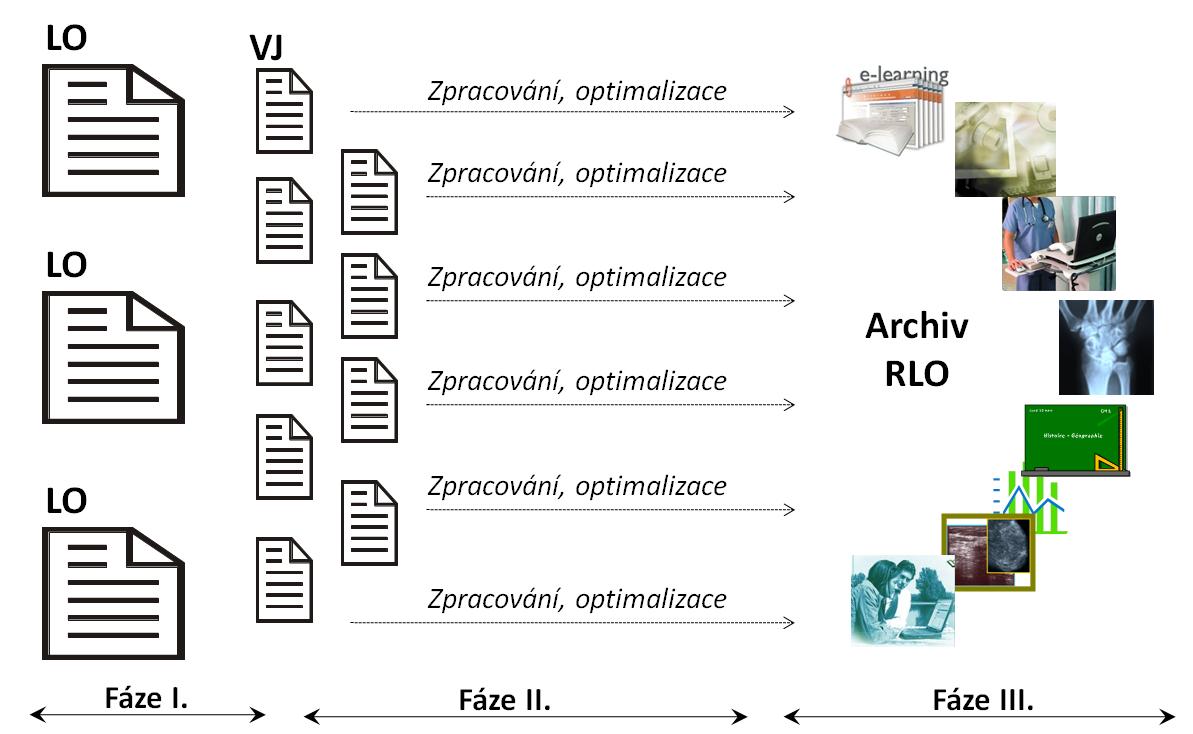 Shrnutí stavu OPTIMED
OPTIMED nikoho ve výuce neomezuje 
OPTIMED respektuje IS MU a podpoří jakýkoli vývoj akreditace 
OPTIMED respektuje výsadní práva garantů výuky 
OPTIMED respektuje autorská práva vyučujících 

OPTIMED nenahrazuje studijní literaturu a výuku jako takovou
OPTIMED nepřežije, nebude-li používán
X
X
OPTIMED - optimalizovaná výuka všeobecného lékařství: http://opti.med.muni.cz
Co dále …………….
OPTIMED FUTURE 
OPTIMED ANALYTICS
Budoucí IT vývoj – Nástroje pro studenty 

Student’s Learning Book   
Archive of RLO & Learning Materials
Encyclopedic Browser of Terms
OPTIMED - optimalizovaná výuka všeobecného lékařství: http://opti.med.muni.cz
Co dále …………….
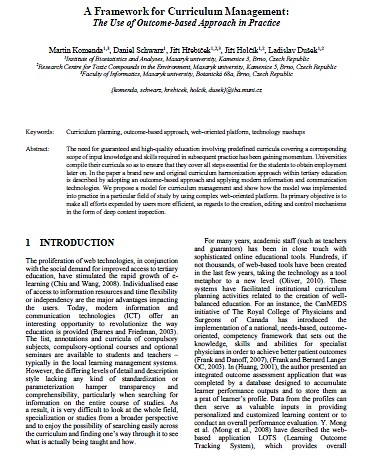 Další granty?
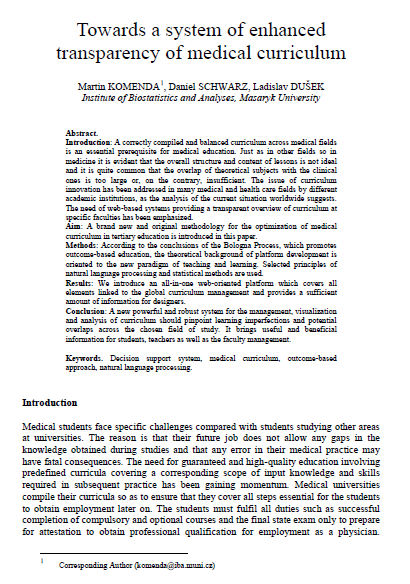 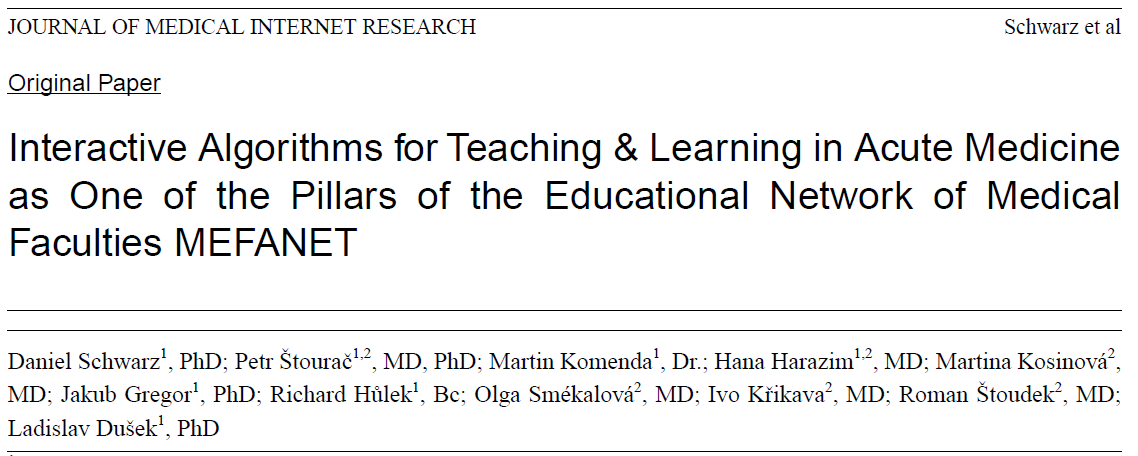 Děkuji za pozornost
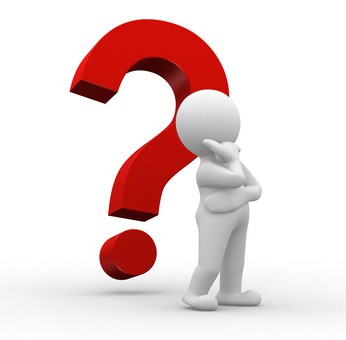 komenda@iba.muni.cz

dusek@iba.muni.cz
OPTIMED - optimalizovaná výuka všeobecného lékařství: http://opti.med.muni.cz